DRAW ENDOSYMBIOTIC THEORYSlide show by Kelly Riedell/Brookings Biology
Watch this video
Write a short paragraph in your BILL: EXPLAINING the ENDOSYMBIOTIC THEORY

Now let’s draw it to see the evidence!
animation
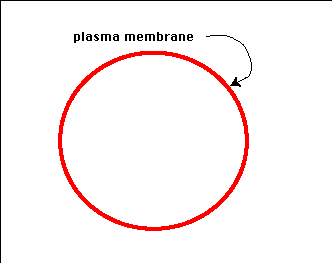 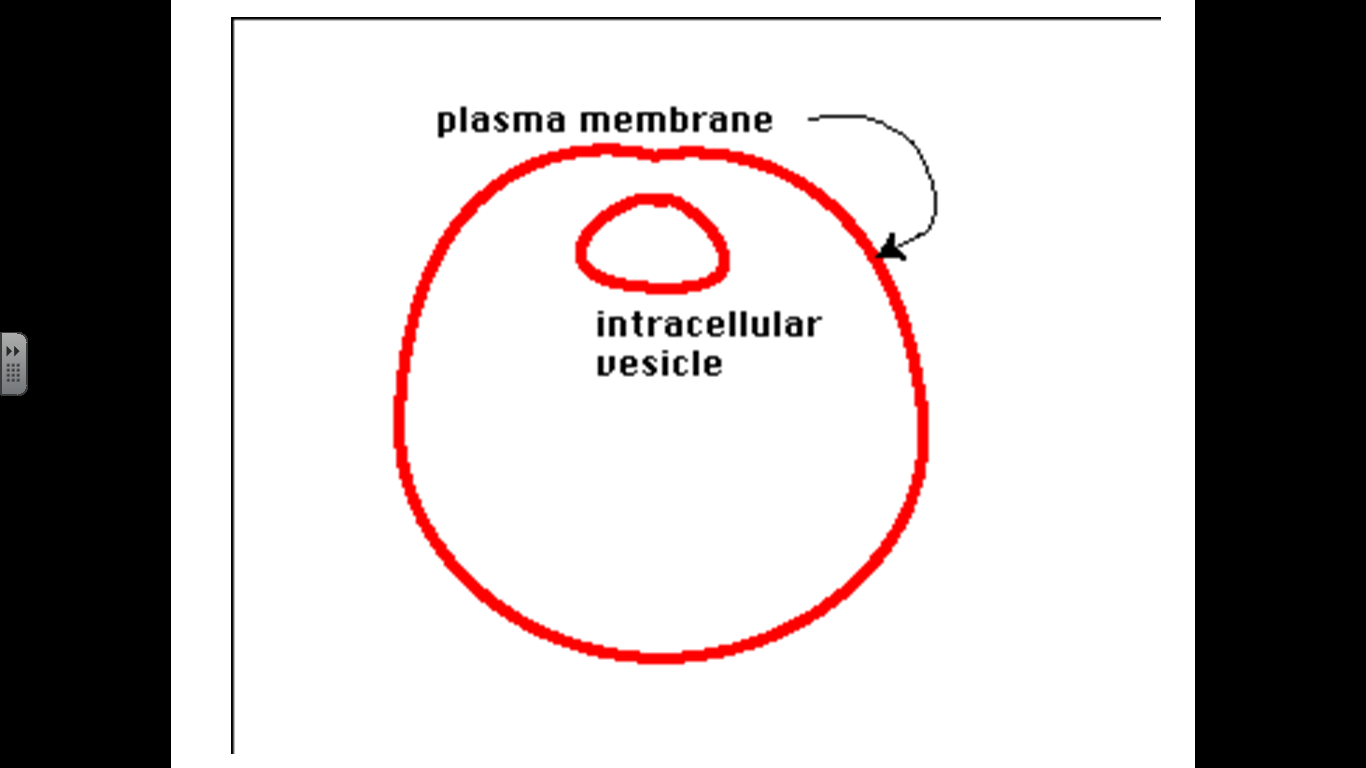 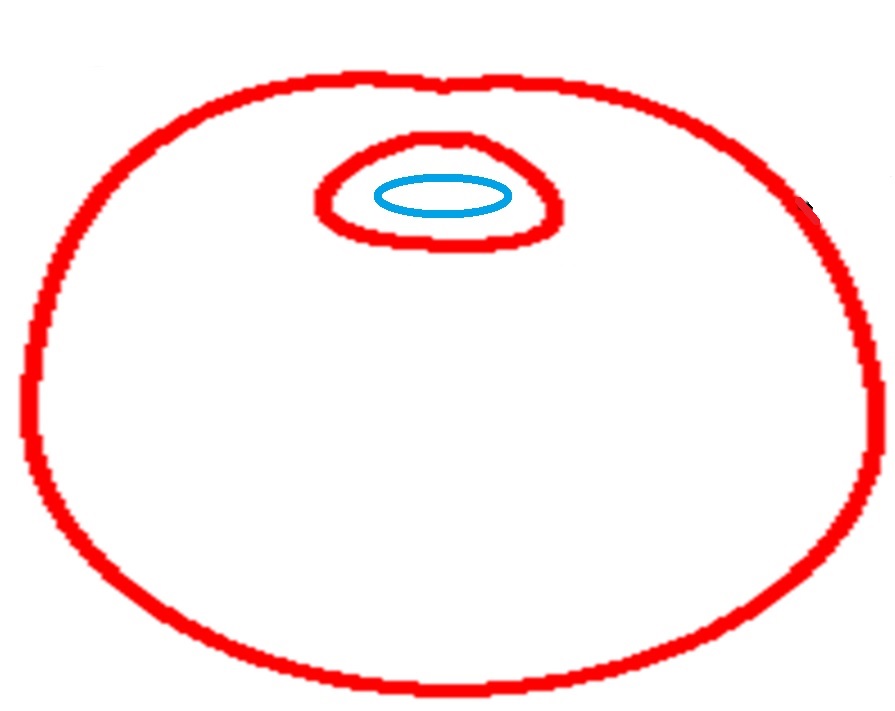 Bacterial plasma membrane
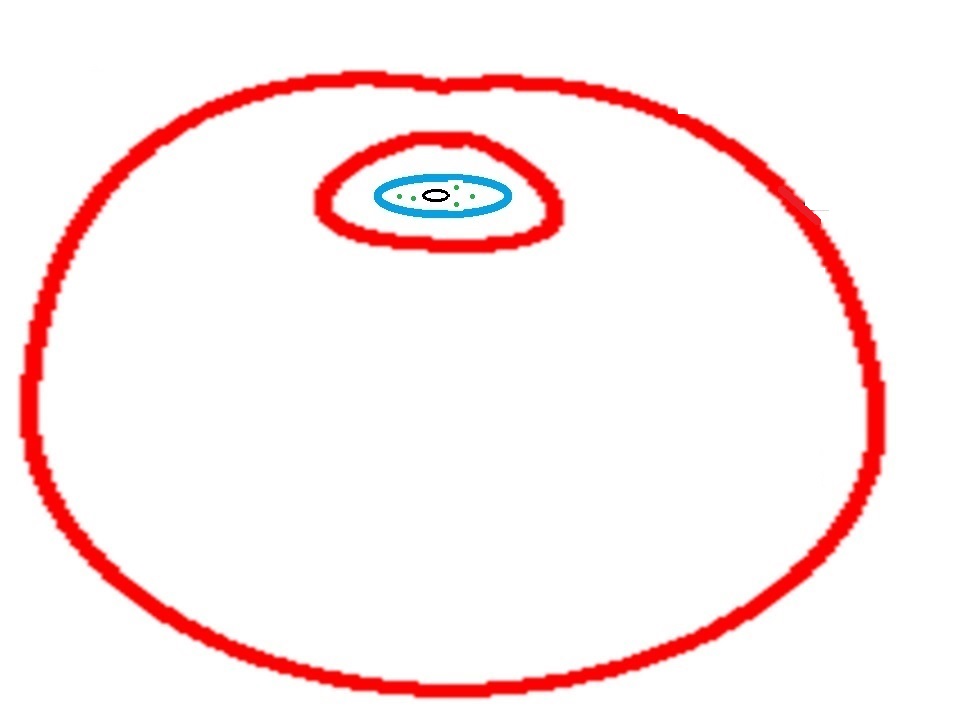 Add some bacterial ribosomes and DNA
Remember host cell is a eukaryote. Add a nucleus and host DNAHow is this different from bacterial DNA?
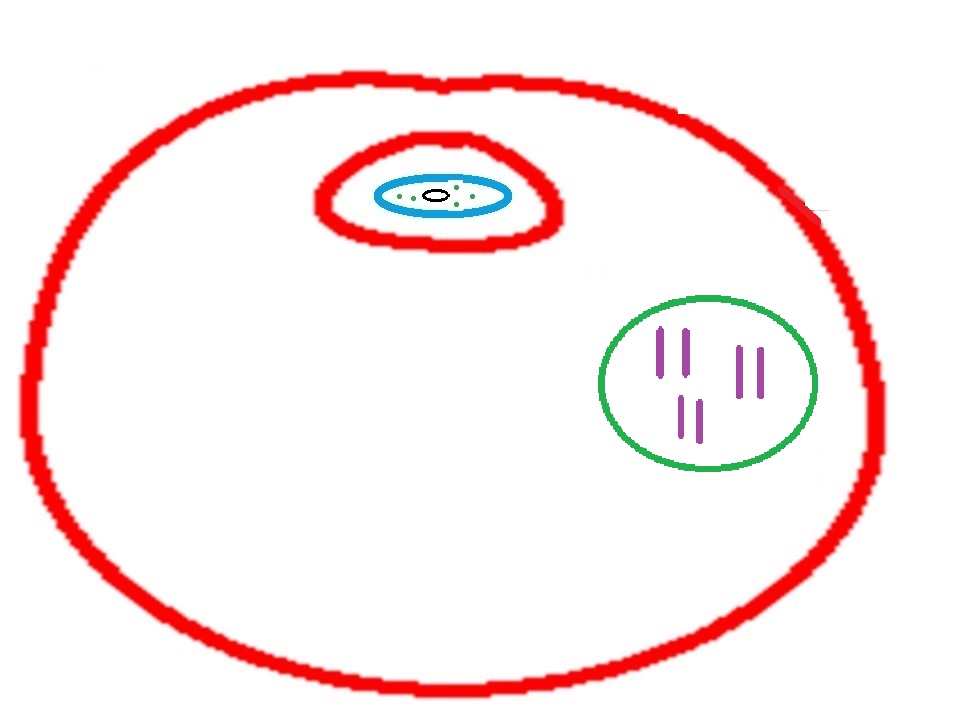 Add some eukaryotic host ribosomes. How are these different from bacterial ribosomes?
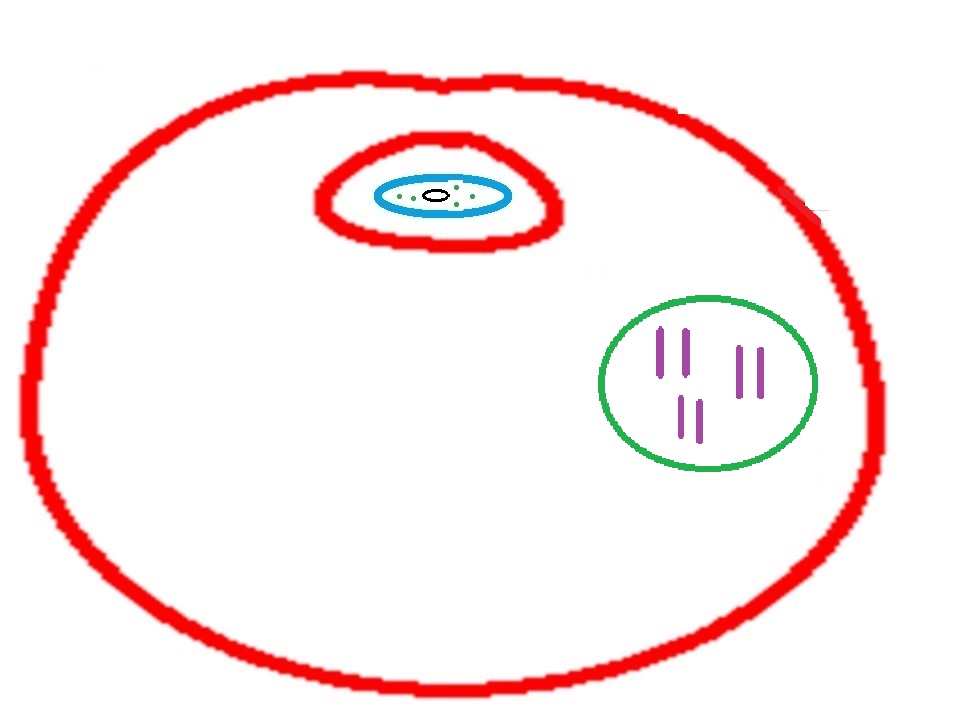 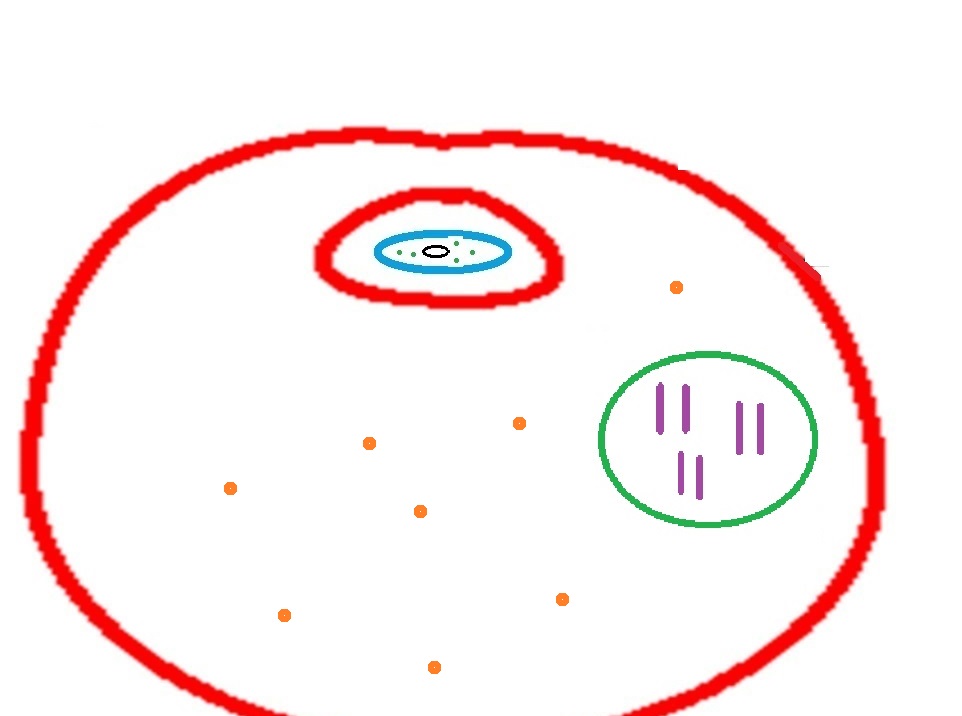 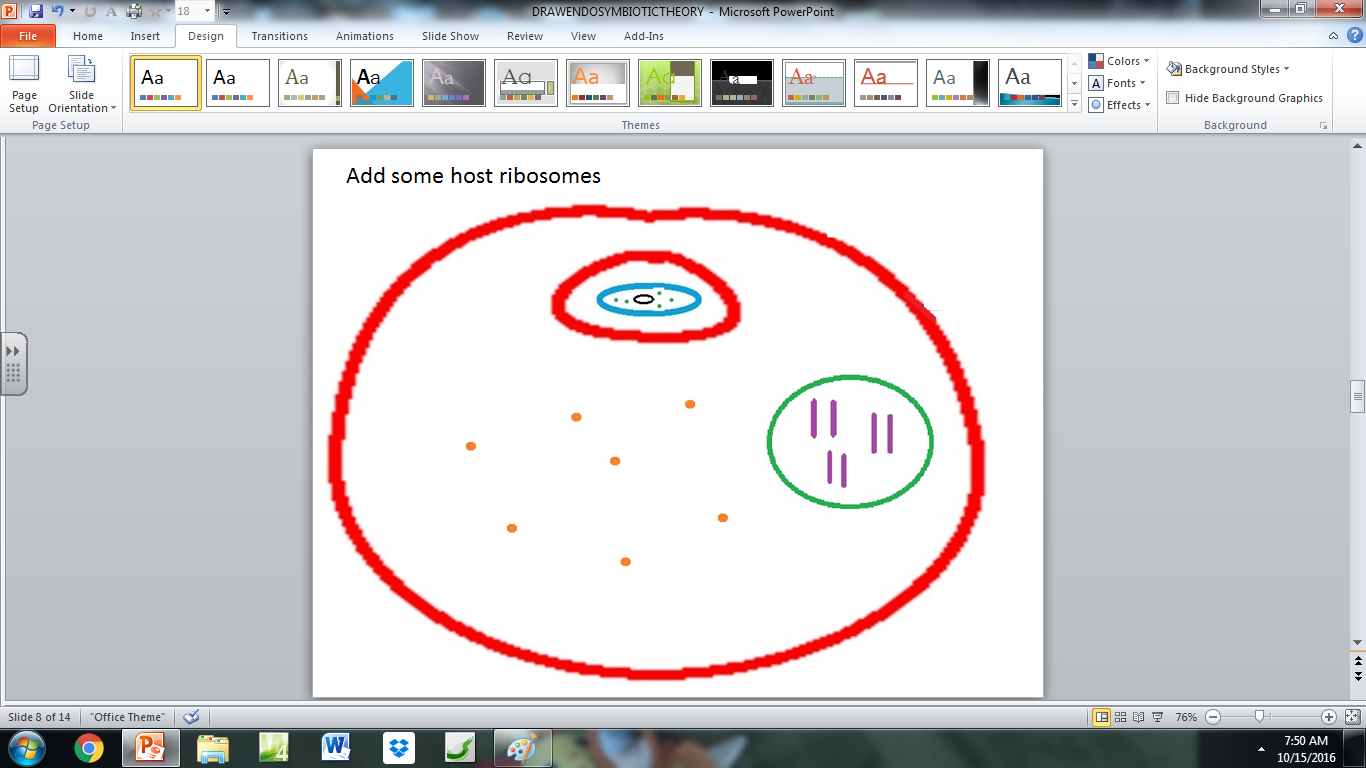 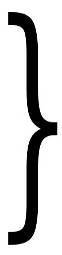 Evolved to becomemitochondrion
WHAT’s the EVIDENCE?
Look at the colors in your picture.Which parts of mitochondria/chloroplasts have a prokaryotic bacterial origin?Which have a eukaryotic host origin?

Make a list of the evidence for the ENDOSYMBIOTIC THEORY?Find these in your picture!